高三历史小论文撰写指导
学习目标：
    1.明确历史小论文的具体要求。

    2.掌握历史小论文写作时的基本方法、基本思路。

    3.逐步提高运用材料具体分析历史问题的能力、表达与交流的能力、重证据的历史意识和处理历史信息的能力。
目前高考小论文普遍存在的问题：
1、文章没有观点，泛泛而谈，直到最后不知所云。
2、文采优美，没有史实。－－别等同于作文。
3、没有做到史论结合。要么是材料的简单累积，
      要么是论点多多，缺乏史实。
4、没有与世界背景结合。
历史小论文的三要素
对所议论的问题（事件，现象，人物，观念等）所持的见解和主张。
论点：
观点
解决“需要证明什么”。
论据：
是支撑论点的材料，用来证明论点的理由和根据。
史实
解决“用什么来证明”。
论述
论证：
运用论据来证明论点的过程和方法。
解决“怎样证明”。
材料一
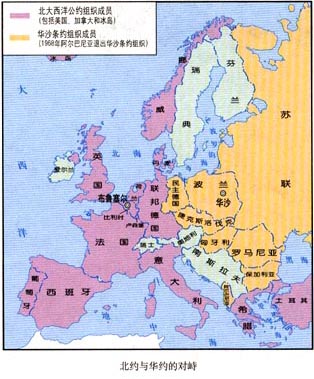 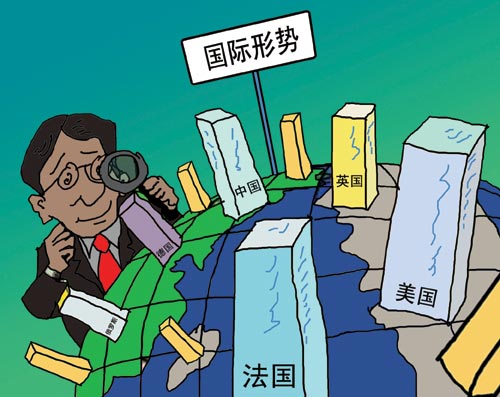 图1  北约与华约的对峙                图2 当今国际形势（漫画）
材料二   冷战结束，制造出观察家称之为“单极的世界”或“一个超级大国的世界”。但是，美国实质上并没有比冷战开始时更能单方面独断全面问题，美国比十年前更占优势，可是够讽刺的是，权力也更加分散。因此，美国能够运用来改造世界其他地区的力量，实际上也减弱了。                                          ——美国前国务卿基辛格《大外交》
材料三   单极化、两极化和多极化都是一个相对的概念，指一个时期、一个阶段内的主要力量格局或主要发展趋势，但这三种概念都是相对的，在某种情况下是可以并存的，看不到三者之间存在某种内在联系，甚至把三者相互对立起来，把三者视为非此即彼的关系，可能是片面的。                    ——叶自成《对中国多极化战略的历史与理论反思》
综合材料，结合所学知识，以“单极化、两极化和多极化的关系”的主题，论证材料三的观点（12分）（要求：观点明确，史论结合，逻辑严密，表述清楚，250字左右。）
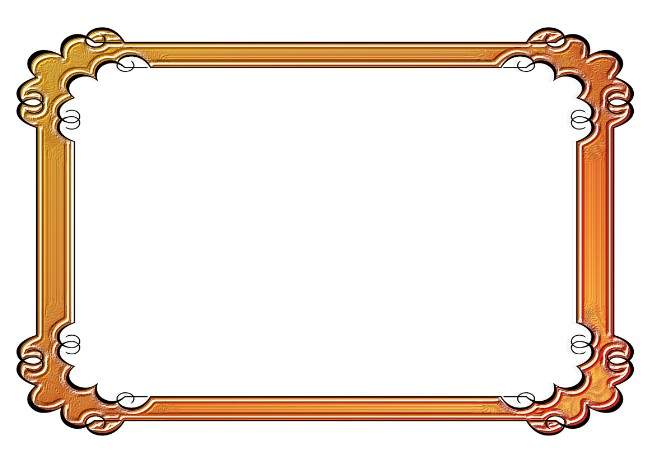 解题技巧
1.审清设问—把握设问的基本结构
限定语+提示语+中心语+求答语
综合材料，结合所学知识，以“单极化、两极化和多极化的关系”
的主题，论证材料三的观点（8分）
（要求：观点明确，史论结合，逻辑严密，表述清楚，250字左右）
求答语的来源
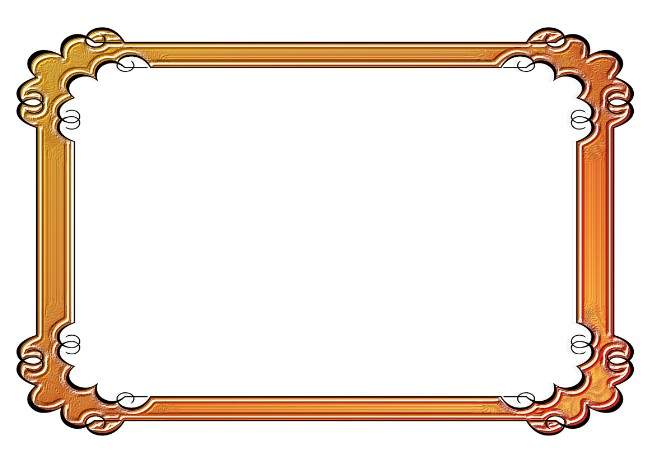 解题技巧
2.阅读材料,提取观点
基本步骤
①通读全部材料，包括出处。
②对材料进行分层。
③提取每层里与中心语相关的观点。
④对信息进行梳理、归类和概括，并留意关键词句
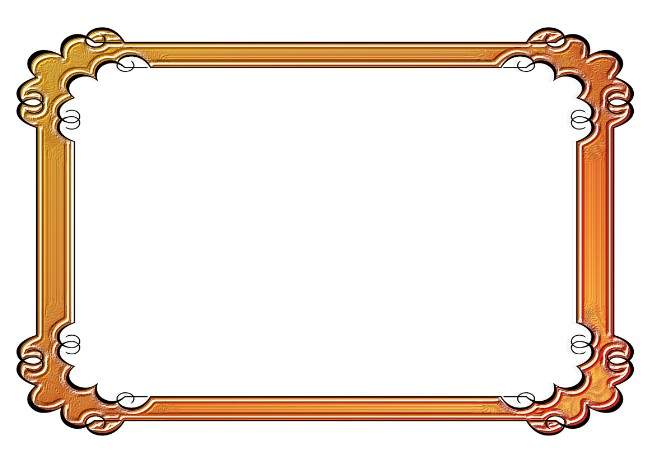 单极化、两极化和多极化是相对的，有时可以并存
解题技巧
多极化趋势的加强
两极格局的形成
材料一
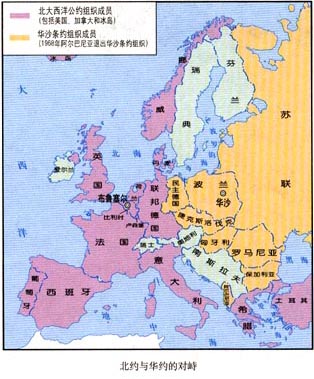 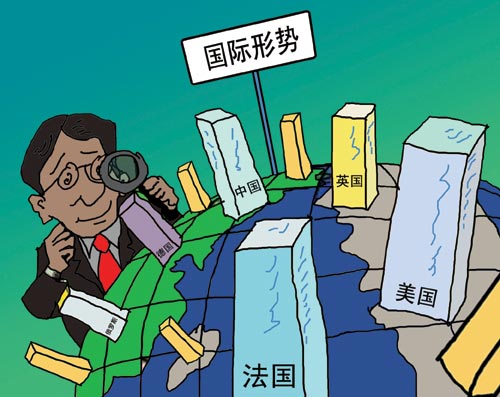 图1  北约与华约的对峙                              图2 当今国际形势（漫画）
材料二   冷战结束，制造出观察家称之为“单极的世界”或“一个超级大国的世界”。但是，美国实质上并没有比冷战开始时更能单方面独断全面问题，美国比十年前更占优势，可是够讽刺的是，权力也更加分散。因此，美国能够运用来改造世界其他地区的力量，实际上也减弱了。 ——美国前国务卿基辛格《大外交》
材料三   单极化、两极化和多极化都是一个相对的概念，指一个时期、一个阶段内的主要力量格局或主要发展趋势，但这三种概念都是相对的，在某种情况下是可以并存的，看不到三者之间存在某种内在联系，甚至把三者相互对立起来，把三者视为非此即彼的关系，可能是片面的。                           
                                            ——叶自成《对中国多极化战略的历史与理论反思》
美国推行单极世界
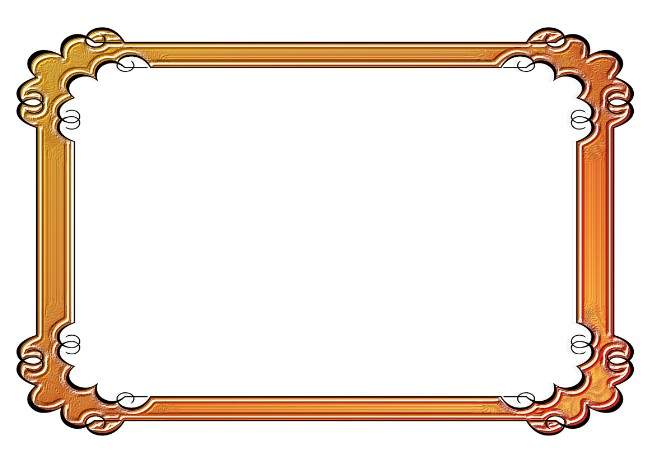 解题技巧
3.寻找史实，组织答案
简明：简单明了，文字要简短精炼，答出要点即可，条理要清楚
完整：就是要多角度，从政、经、思等或从中外思考
准确：也就是史论结合，所用史实必须要支持观点
规范：用历史语言；写在指定的范围
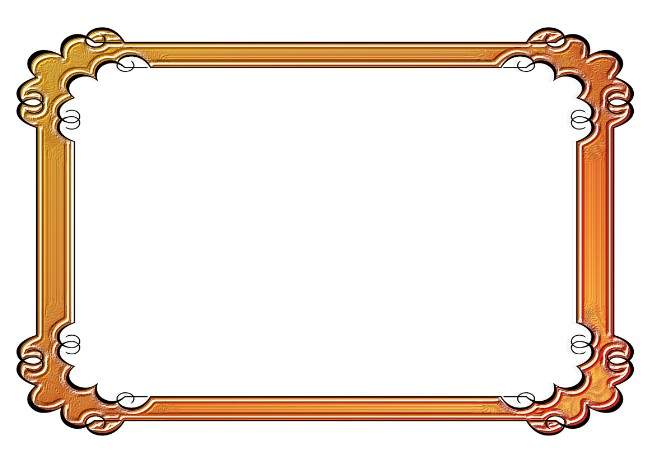 解题技巧
3.组织答案—简明，完整，准确，规范
二战后至20世纪50年代中期
美苏两大阵营对峙局面逐渐形成，确立了两极格局。（2分）
20世纪50年代中后期开始
伴随西欧复苏、日本崛起、不结盟运动兴起、中苏关系破裂和美国相对削弱，国际格局以两极格局为主导的同时，开始出现多极化趋势。（4分）
随着苏联解体，两极格局瓦解，作为唯一超级大国的美国积极推行单边主义，形成相对的“单极世界”。但欧、日、俄、中和广大发展中国家等各种力量不断发展和重新组合，多极化趋势进一步加强，形成单极化和多极化趋势并存的局面。（6分）
20世纪90年代以来
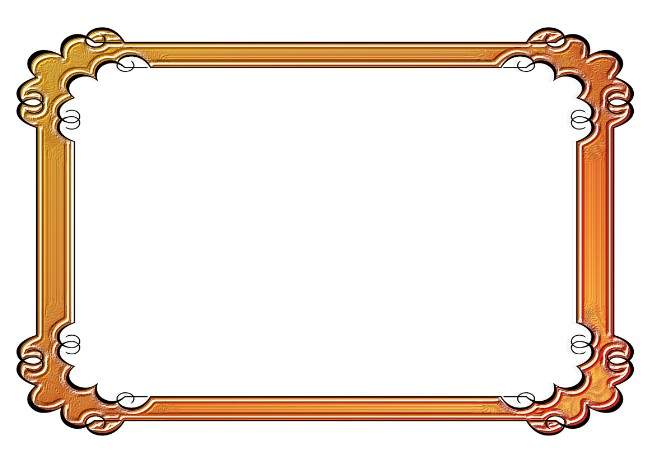 解题技巧
思路回顾
1、认真审题：A 确立论点主题，主题只有一个。
                        B审题清楚，掌握关键字。
2、确立标题：标题－是文章的名称，标题可以变化；
主题是固定的； 标题要简洁、新颖。
3、组织材料：充分使用材料；选择真实、准确材料；
                       寻找所给材料相似处； 史论结合。
注：多使用课本中结论性观点，减少自述性语言。
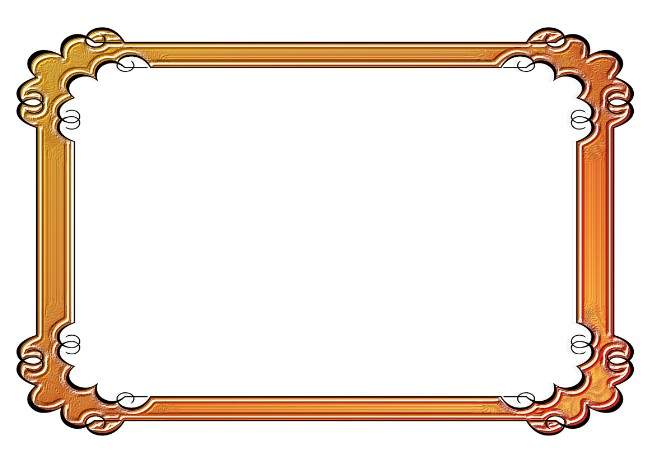 评分标准
示例：情节：鲁滨逊遇险漂流到海岛上，在那里建立了自己的领地。历史现象：这一情节反映出近代早期的西欧殖民扩张。概述和评价：近代西方殖民扩张始于新航路开辟，在亚非拉地区依靠武力等方式强占殖民地，掠夺财富，进行移民，开展贸易。殖民扩张掠夺的大量财富流入西欧，为资本主义提供了资本原始积累，给遭受侵略的地区和人民造成极大灾难，客观上带动了世界市场的发展。
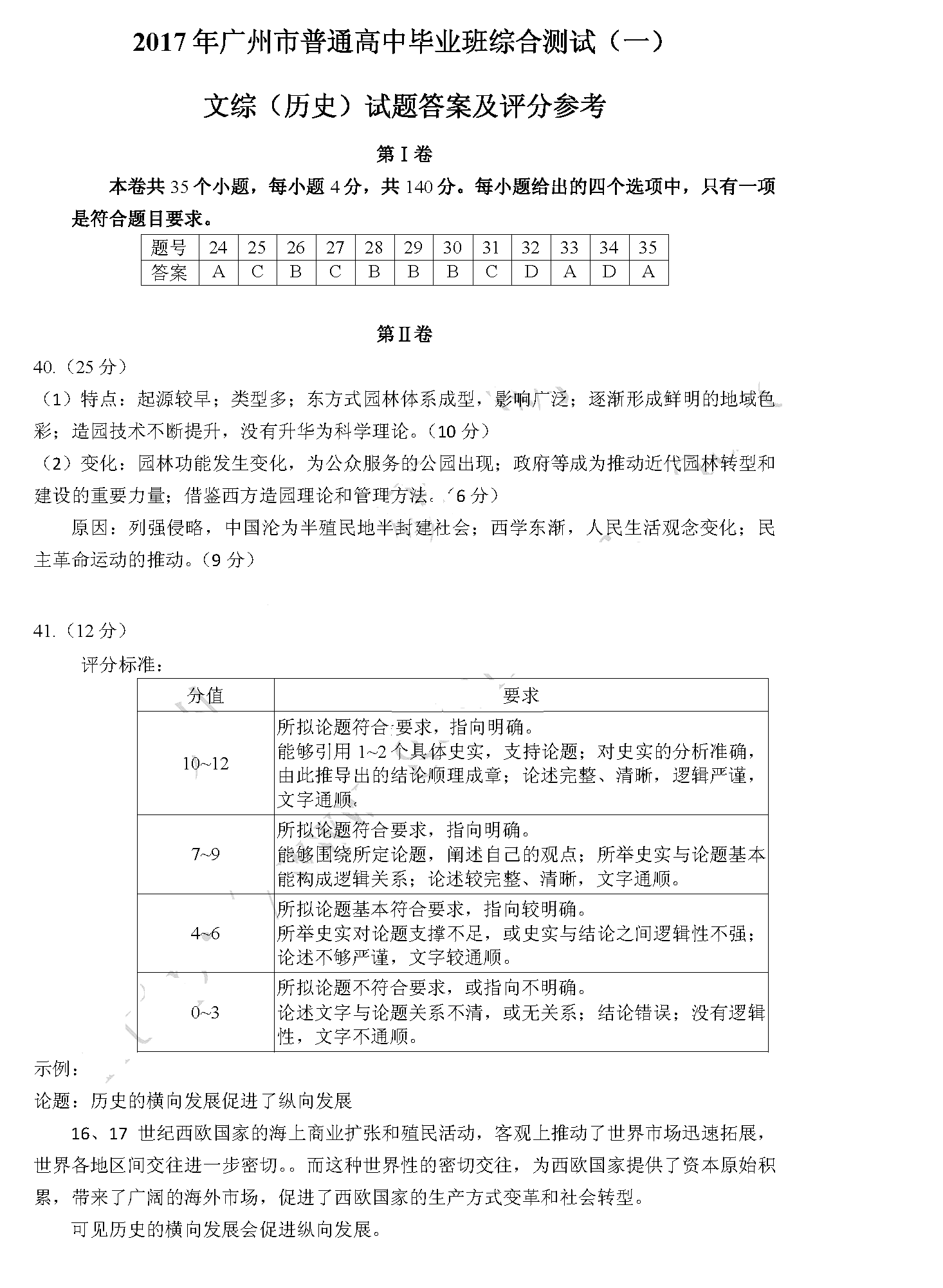